Foundations of Teaching and Learning
September 10, 2021
In Person Session #1 Times/Dates
October 8, 1130a, courtyard behind GSE and Stitetler
Piazza Discussion Forum
Great discussions and conversations occurring on the forum – thank you!
Any questions before we get started?
B.F. Skinner
One of the founders of behavioral psychology

Wrote psychology books

Also wrote Walden Two,  a book on intentional communities
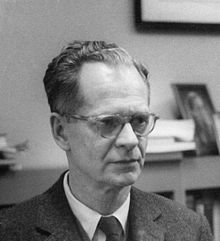 E.L. Thorndike
Another key early figure in behavioral psychology and psychometrics
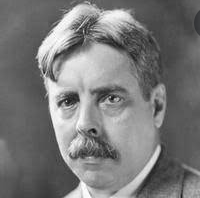 Behaviorism
Human psychology can be understood through behavior
Behavior can be changed through reinforcement and punishment
Thorndike’s Law of Effect
“Responses that produce a desired effect are more likely to occur again whereas responses that produce an unpleasant effect are less likely to occur again."
Behaviorism in a Nut Shell
https://www.youtube.com/watch?v=qy_mIEnnlF4
My Usual Reinforcer in Live Class
Chocolate!
If you say something I like I will throw you a chocolate
Today’s Reinforcer
Ryan points!
Whoever gets the most Ryan points today WINS!
Today’s Reinforcer
Ryan points!
Whoever gets the most Ryan points today WINS!
Today’s Reinforcer
Ryan points!
Whoever gets the most Ryan points today WINS!
Today’s Reinforcer
Ryan points!
Whoever gets the most Ryan points today WINS!
Learning
What was learning for B.F. Skinner?
Learning
Developing correct (controlled) behavior through connecting behaviors with consequences through reinforcement
Operant Conditioning
What is it?
Operant Conditioning
Desirable behaviors are rewarded
Undesirable behaviors are punished
Please type examples of rewards in the chat window
Rewards you experience in a normal week
Please type examples of punishments in the chat window
Punishment you experience in a normal week
Reinforcement versus punishment
Which one did B.F. Skinner prefer?
What about Thorndike?
Reinforcement versus punishment
Reinforcement
What is negative reinforcement?
What is negative reinforcement?
The cessation of an undesirable stimulus
Please type examples of negative reinforcements in the chat window
Negative reinforcements you experience in a normal week
Reinforcement Schedule
“Any procedure that delivers reinforcement to an organism according to some well-defined rule"
B.F. Skinner story
Who here uses rewards/punishment/reinforcement on themselves?
Who here uses/has used rewards/punishment/reinforcement when teaching or in the workplace?
Skinner describes
Classrooms where the child works to avoid mildly aversive events -- the teacher's displeasure, criticism or ridicule, low marks, a trip to the principal's office. 

Have things changed?
What are the costs of punishment?
What are the cost of rewards?
Punishment
If the heavy use of punishments for behavior (as is reported for charter schools) reduces school violence, dropout, and failure, is it worth the costs?
Quantified Self
Who here has a FitBit?

Has it worked for you?
Quantified Self
Who here has a FitBit?

Do you think it has worked for you?
Quantified Self
Who here does other quantified self work on themselves?
Quantified Self
For the last several years, I've tracked a variety of metrics about myself. It's helped me determine that caffeine doesn't reduce my sleep and that ambien and benadryl help me sleep more; has helped me reduce my cholesterol from high to normal; has helped me lose weight; and measure the career impact of teaching a MOOC. 

Am I crazy?
Learning Machine
What does Skinner propose for a learning machine?
Modern Learning Software
Modern learning software is at its simplest/worst identical to what Skinner proposed; simple stimulus and response; drill. But a lot of learning software goes a lot further than that. We'll discuss some richer examples later in the semester.
Modern Learning Software
Modern learning software is at its simplest/worst identical to what Skinner proposed; simple stimulus and response; drill. But a lot of learning software goes a lot further than that. We'll discuss some richer examples later in the semester.

That having been said: is even drill software better than the status quo? For multiplication tables or foreign language vocabulary, say?
Reinforcement Schedules
Immediate
Delayed
Intermittent
Breakout room discussion groups
Go to your breakout group number

Talk amongst yourselves

What are the positives and negatives of immediate reinforcement?

Let’s try 8 minutes
Breakout room discussion groups
8 minutes

Please vote

Too long
Too short
Just right
Other key contributions from Thorndike
Mathematical equations demonstrating how improvement in learning is often rapid at first and slower later
Antecedents of the kinds of equations used in frameworks like ACT-R, which we’ll discuss later in the semester
Antecedents of neuroscience and connectionist models
Other key contributions from Thorndike
Idea that variation in behavioral choices is needed in order for selection of behavior to occur
Are KIPP charter schools behaviorist?
Would you want your kid to go to a KIPP school?
Should KIPP schools exist?
Breakout room discussion groups
Go to your breakout group number

Talk amongst yourselves

What would Skinner like and dislike about the charter schools discussed in Hope Against Hope?
If there’s time
If learning and growth depends on a combination of variation and selection (Thorndike), how can we encourage each of these processes in our educational system?

Post in the chat window on how we can encourage variation
If there’s time
If learning and growth depends on a combination of variation and selection (Thorndike), how can we encourage each of these processes in our educational system?

Post in the chat window on how we can encourage selection
Other thoughts and comments for today?
Upcoming Classes
9/17: Piaget
9/24: Vygotsky
Vygotsky book needed for this class
10/1: Instructionism